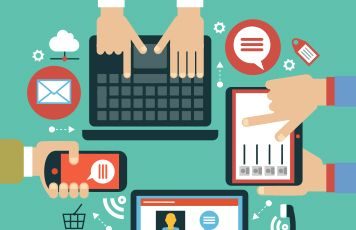 Enabling digital inclusion and access for students
Developing Teacher Digital Skills to support Accessibility and Inclusion
Consider the following points:
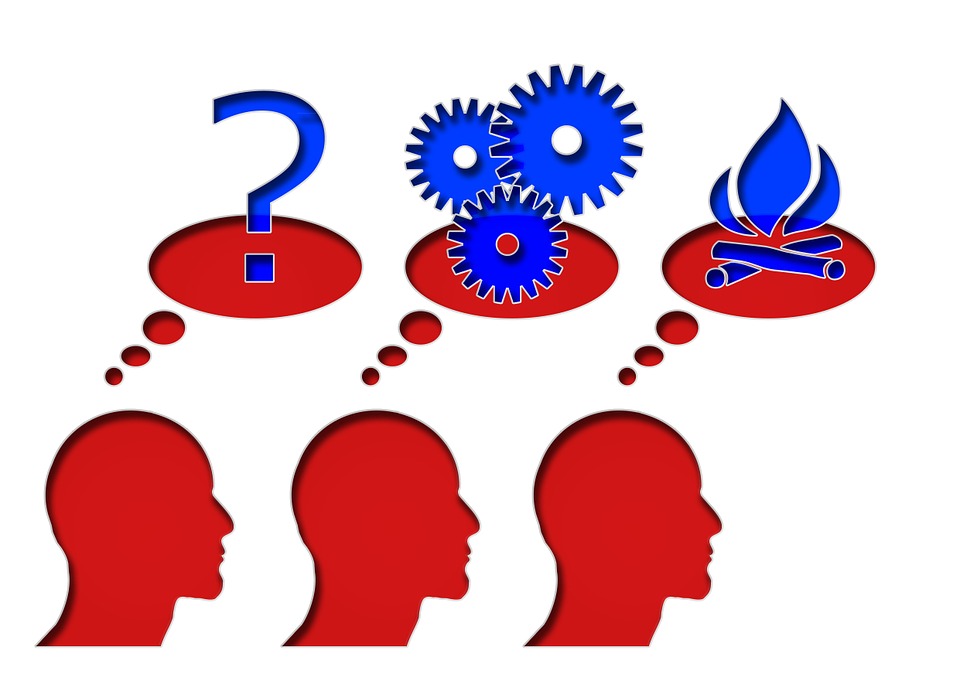 The Digital Teaching Professional Framework(read pages 4, 56-59)
What is it?
The Digital Teaching Professional Framework is a competency framework for teaching and training practitioners across all parts of the FE sector. It has been developed by the ETF in collaboration with Jisc – a not-for-profit organisation which provides digital solutions for UK education and research – and has been designed to focus on the benefits of good pedagogy supported by technology to enhance learning. 

The Enhance Digital Teaching Platform from the Education and Training Foundation (ETF) is designed to help develop teaching and training practice using technology across the Further Education (FE) and Training sector.
Key features of the ETF’s Enhance Digital Teaching Platform include:
Free, bite-size, certified online self-learning training modules mapped to the Digital Teaching Professional Framework.
An achievements badge system to reward Exploring, Adopting and Leading.
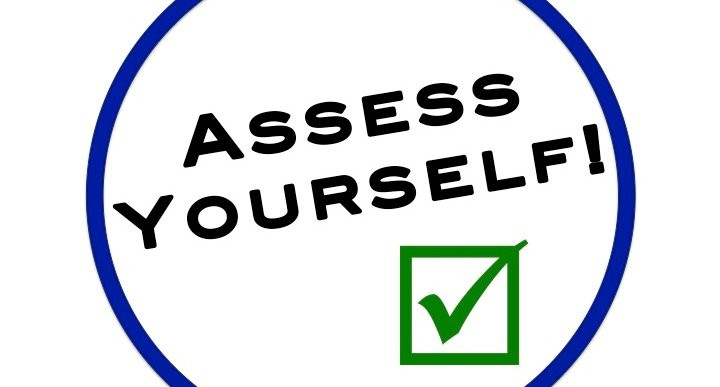 Assessing your own digital skills
The ETF have included 17 confidence sliders to rate yourself, mapped onto the five categories of the national standards. The ratings go from 1 (not very confident) to 7 (very confident). It should take 10-15 minutes to complete.
You can either use the slider to rate your confidence 1 to 7 or you can use the rating statements to guide you. As you click on each rating, you will see a different statement appear. Click ‘View all options’ below the slider to view all the statements at once. If more than one statement applies, choose the lowest scoring statement and start at the suggested point in the module.
As you go through the self-assessment, for each slider, you can also use the comments boxes to add any notes or thoughts you wish to record whilst thinking about your confidence. Don't forget to press Save to view your Capability Profile.

View the ETF Guide to the self-assessment tool and your capability profile
Elements within the ETF Digital Framework:
Once you have assessed yourself, the training modules are designed to improve use of technology in teaching and assessment to improve students’ experiences and student outcomes. Modules are grouped into categories and mapped to the seven elements of the Digital Teaching Professional Framework:
Planning your teaching
Approaches to teaching
Supporting students to develop employability skills
Subject-specific and industry-specific teaching
Assessment
Accessibility and inclusion
Self-development

For your induction programme you will be required to complete the modules linked to Accessibility and inclusion. 
*However, you may also wish to undertake further CPD by completing additional modules linked to the framework’s additional themes.
Supporting accessibility and inclusion: making sure all students can make full use of digital technology
Throughout this induction programme you will be required to complete the 11 short modules located on the Education and Training Digital Dashboard linked to Accessibility which cover the following topics:
Accessing the ETF Accessibility and Inclusion modules
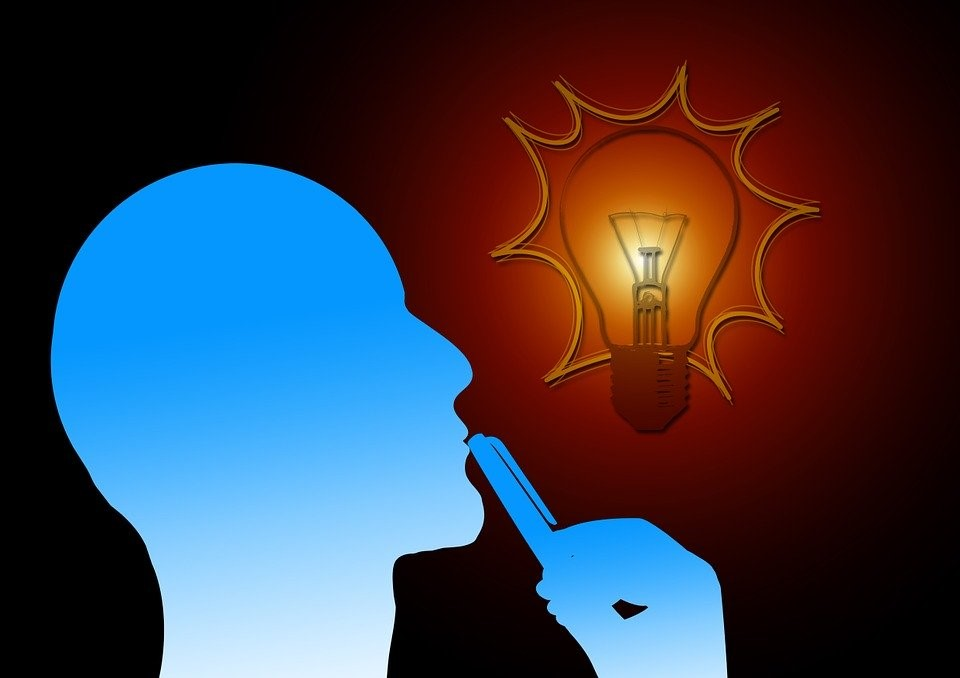 Time for reflection
How can sharing and interaction between students’ own devices offer opportunities for greater engagement in lessons?
Where will you need to adapt your digital content (use of accessibility features in apps) to ensure all your students can access and engage in activities?
How will you use the principles of good practice identified in the modules you have completed when creating resources for your students?